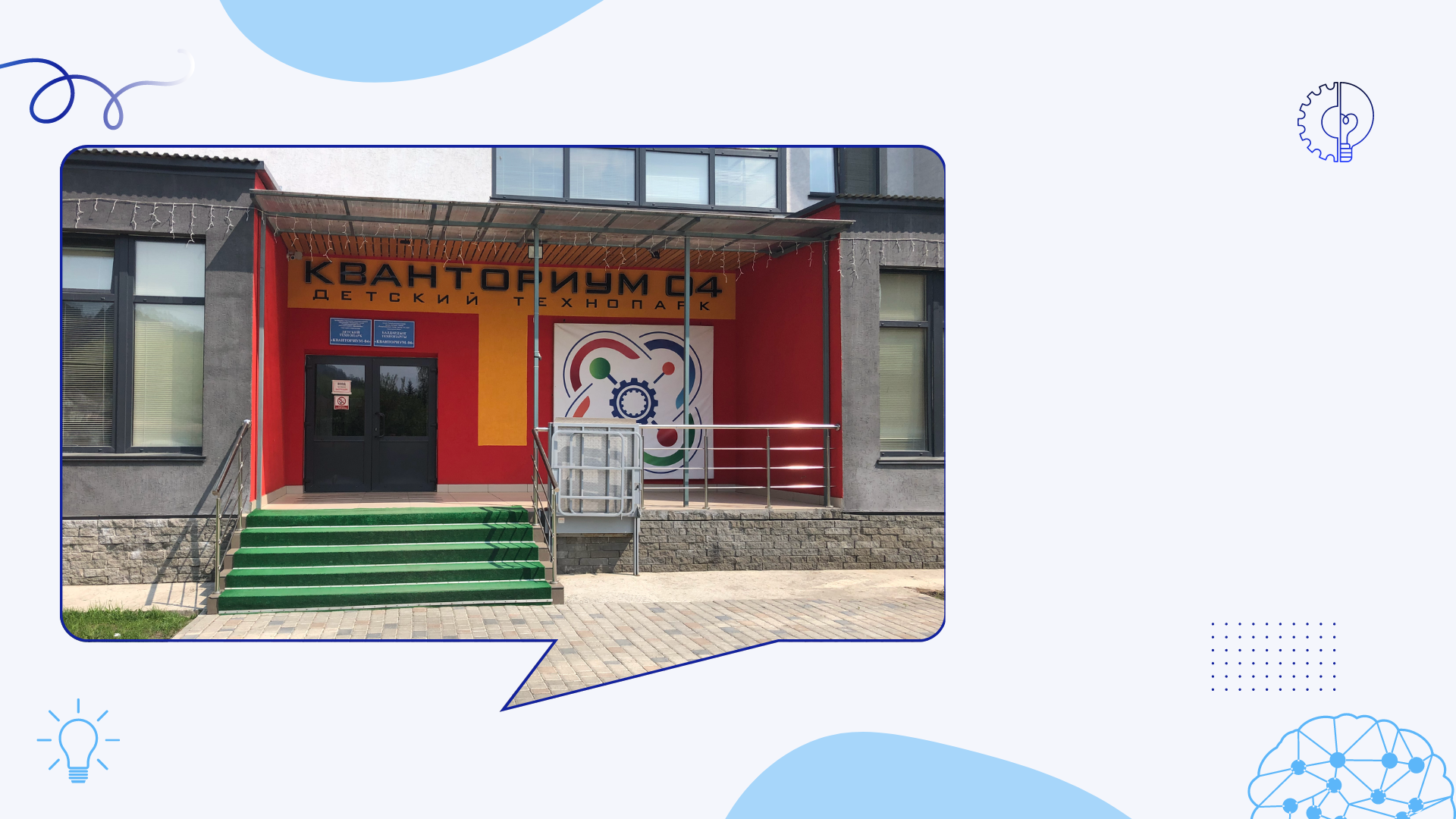 Креативные индустрии и детский технопарк «Кванториум-04»
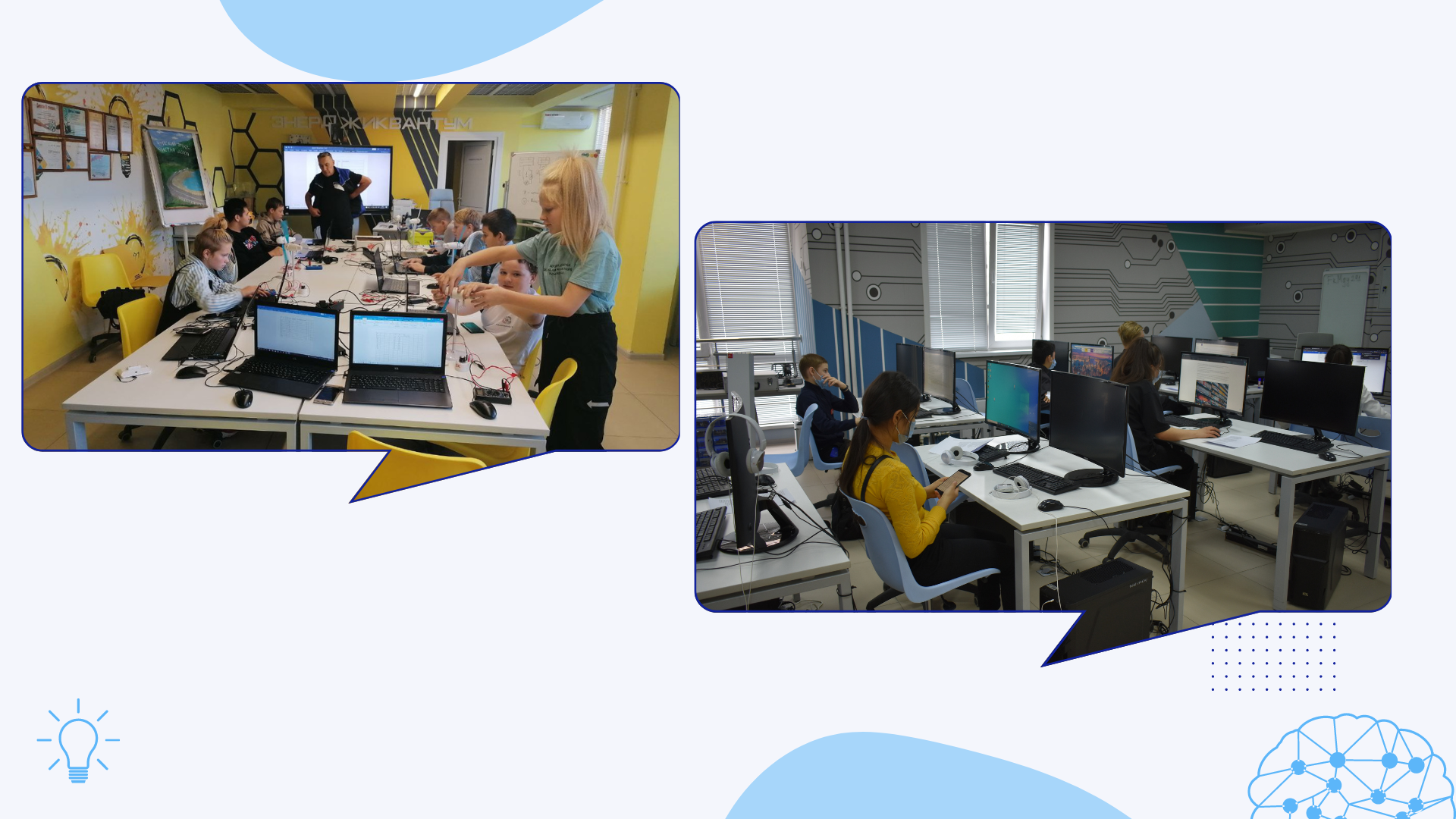 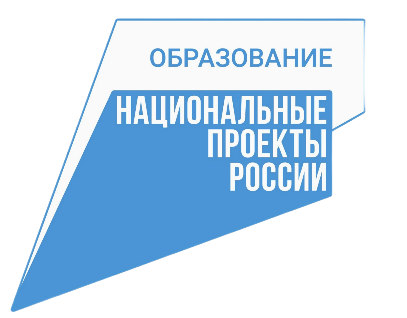 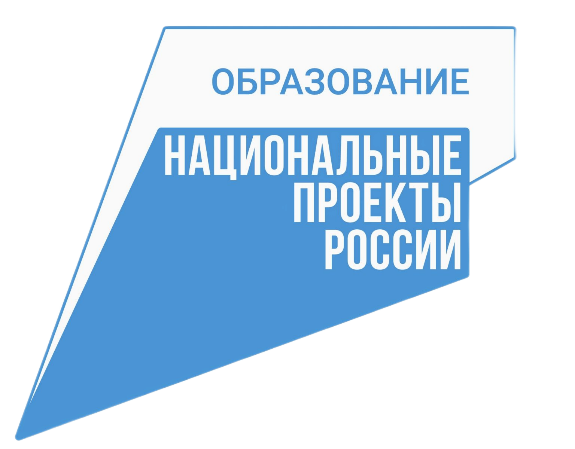 Забота об одаренной молодежи сегодня – это забота о развитии науки, культуры и социальной жизни России в будущем.
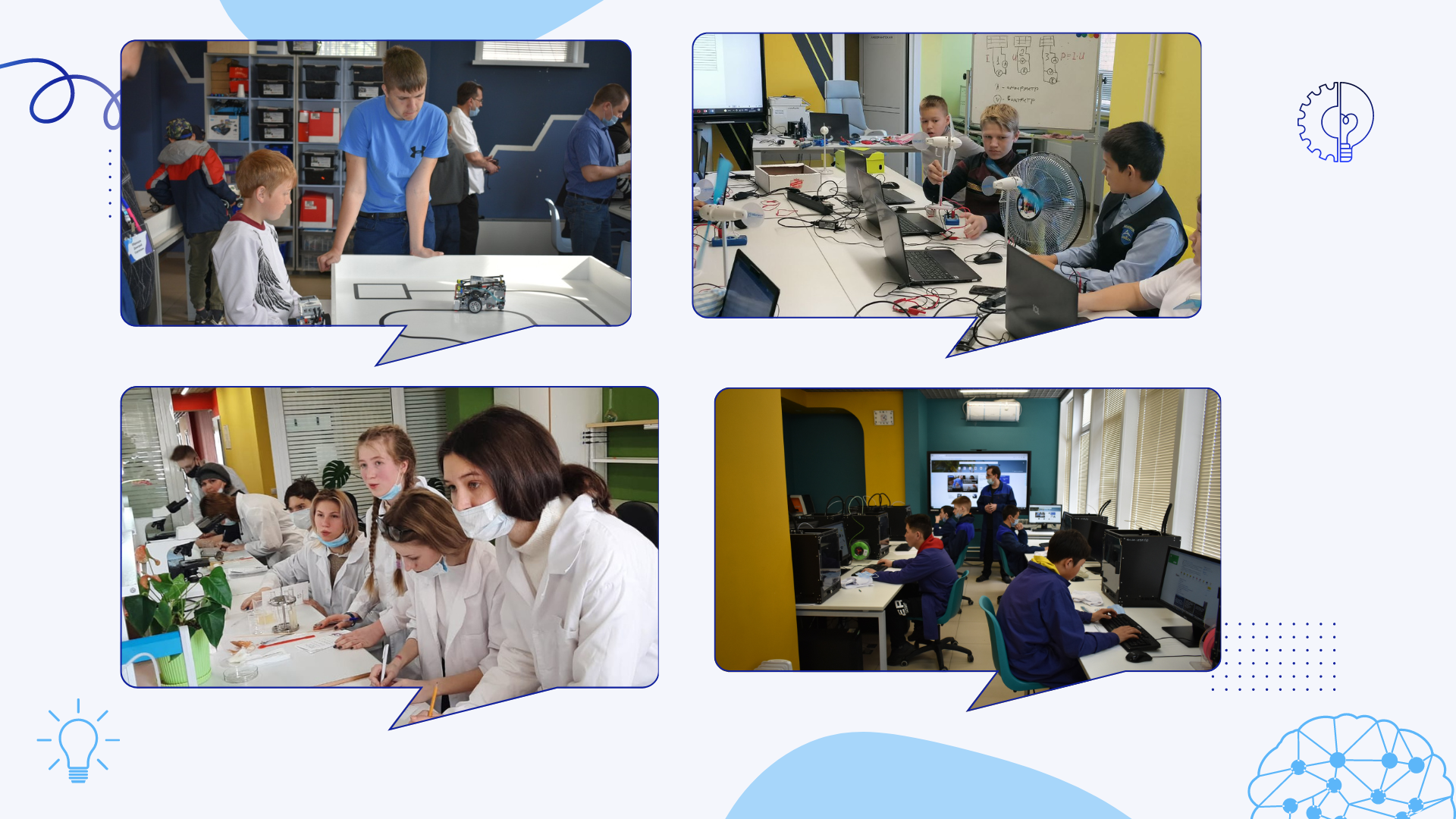 Приобретение личных и профессиональных навыков и качеств
Повышение престижа инженерных профессий
Подготовка конкурентоспособных кадров
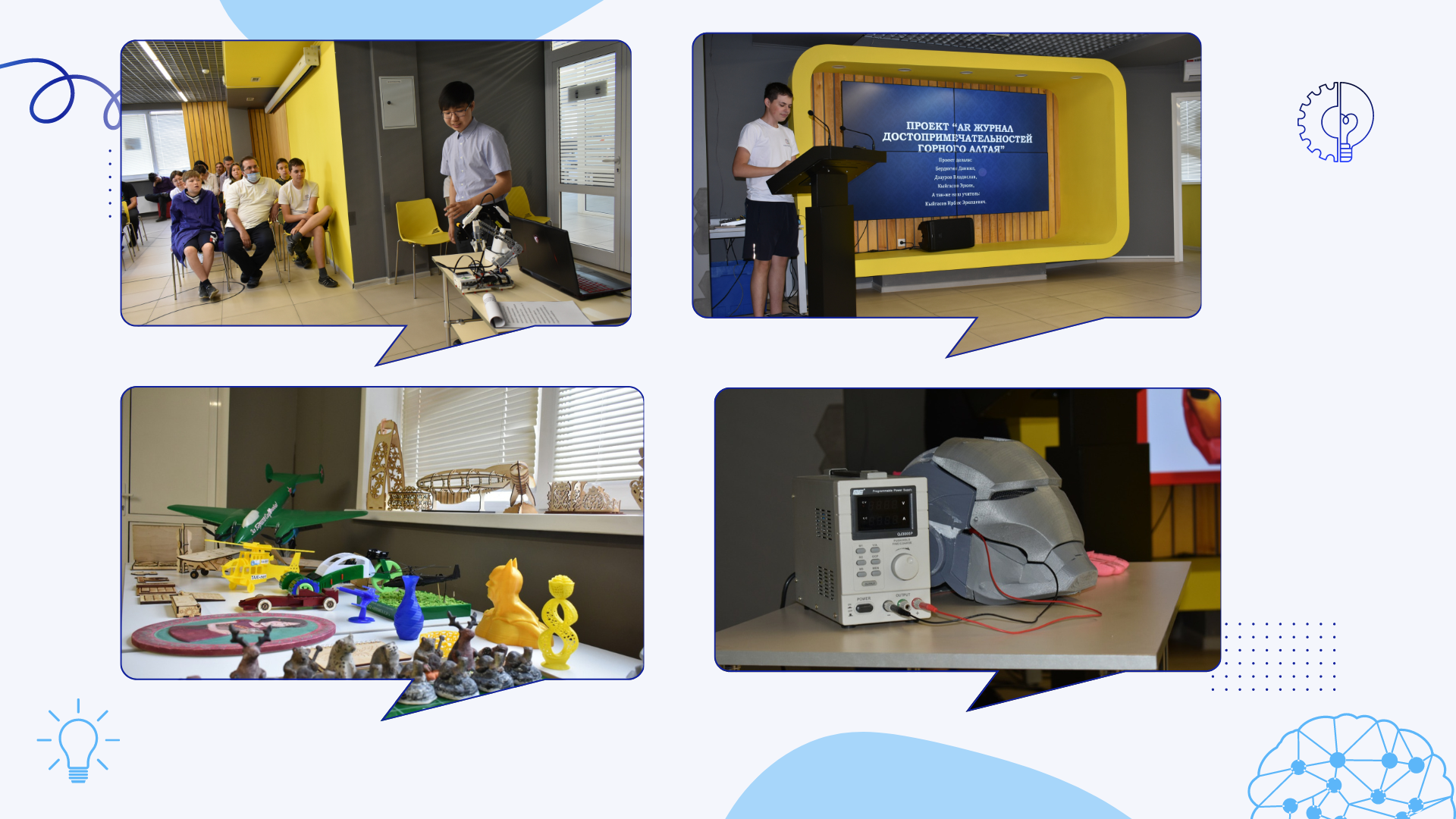 Большинство проектов – это разработки, направленные на решение поставленной задачи и имеющие практическую значимость
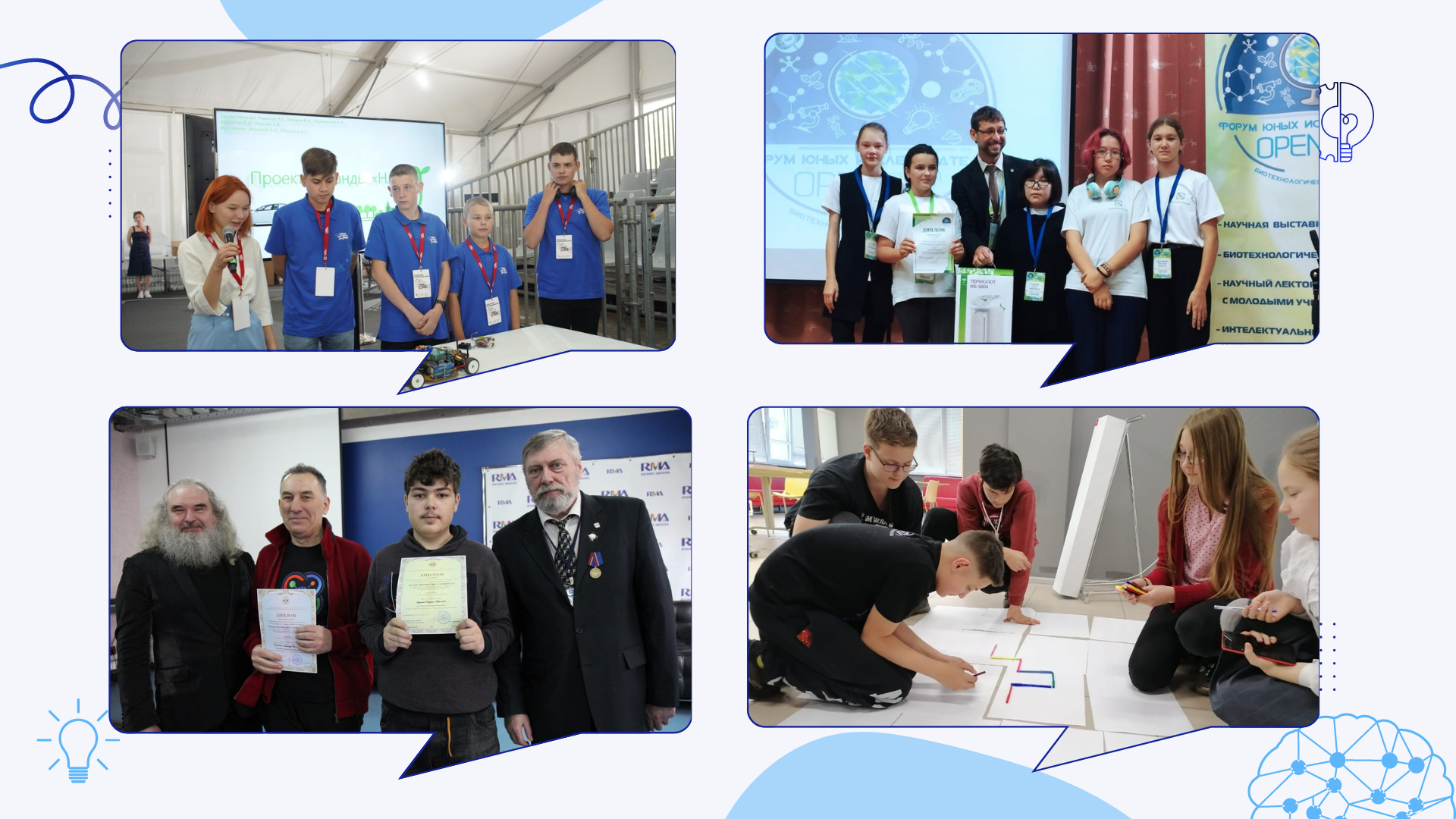 Публичные мероприятия в сфере технического и естественнонаучного творчества
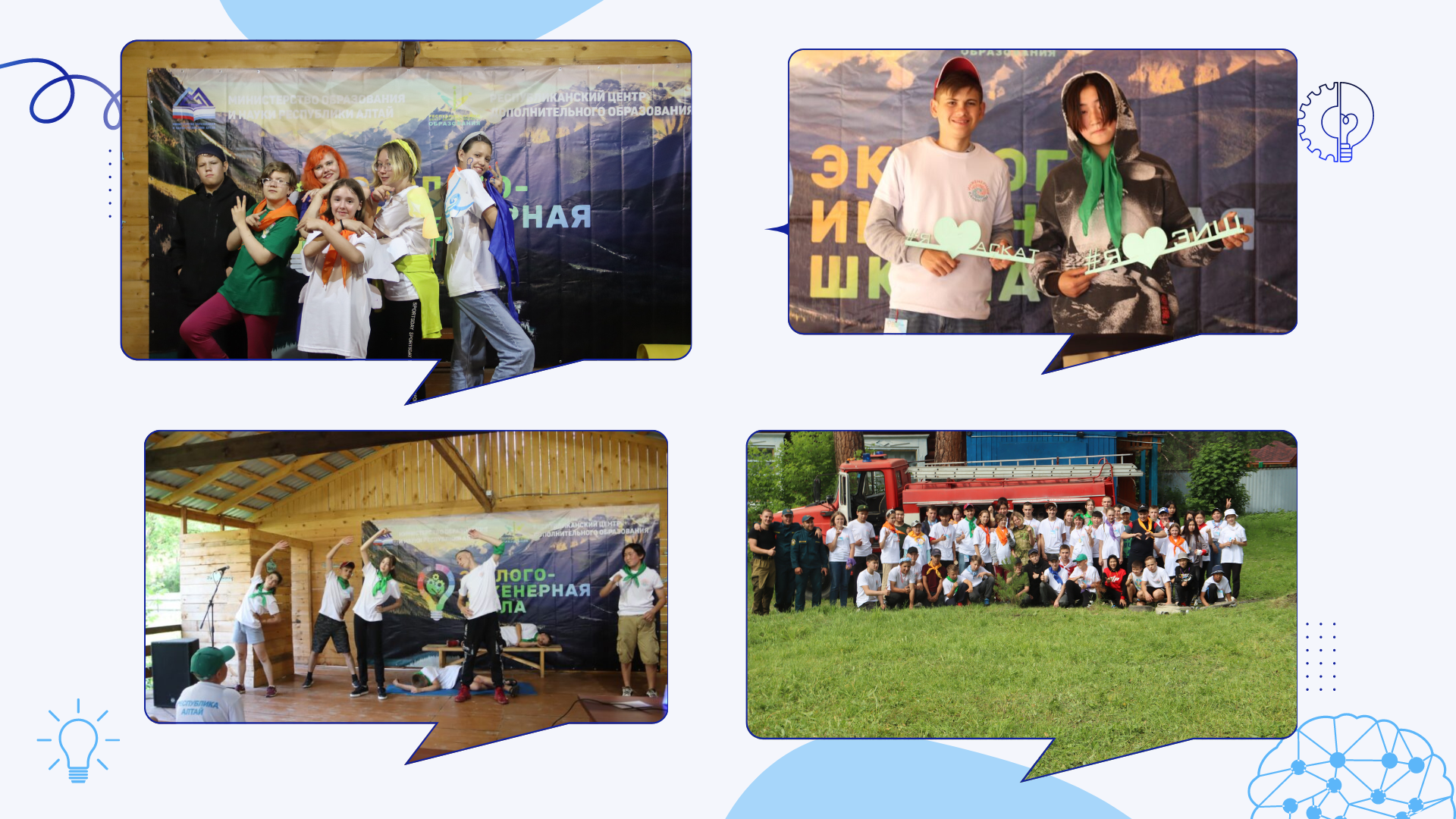 события
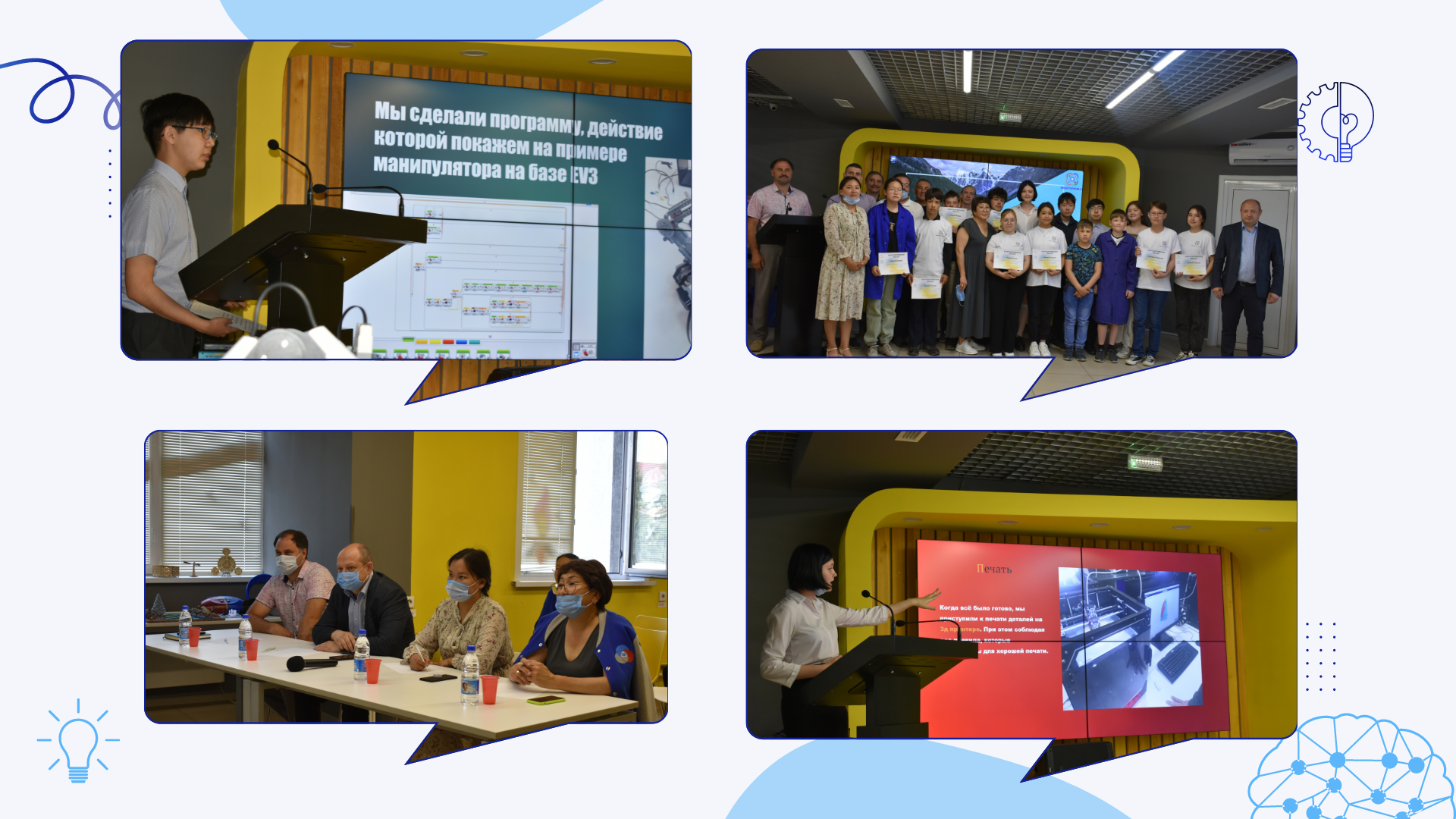 Проектне сессия
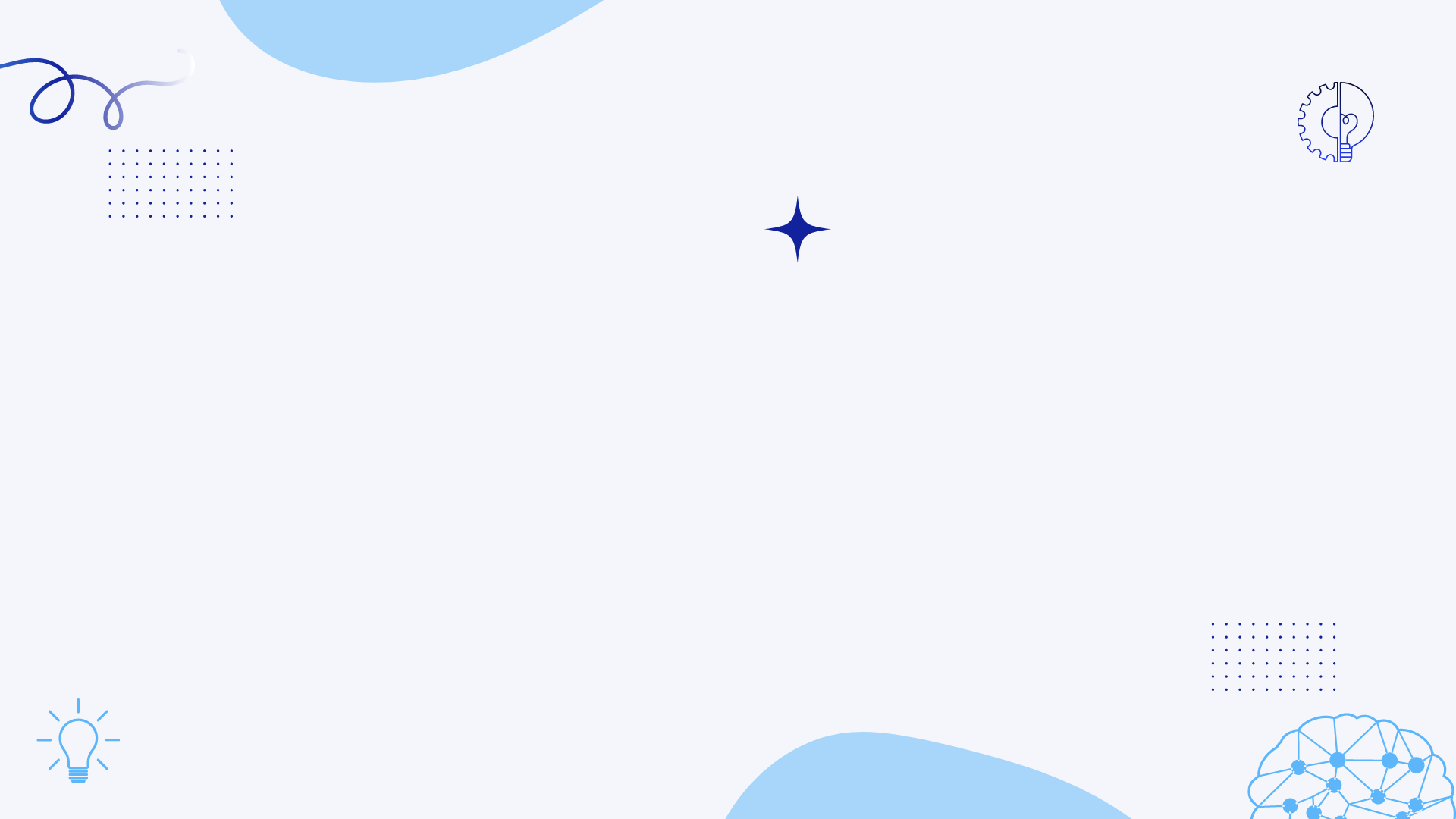 Эффекты
Для Кванториума:

- формирование универсальных компетенций обучающихся 
- осознанный выбор дальнейшего профессионального пути
Для реального сектора экономики:

- свежий взгляд и новые подходы к решению актуальных задач по предлагаемым вами проектам (кейсам)
- формирование кадрового резерва
развитие государственно-частного партнёрства 

Для региона: 
социальный лифт для молодежи
кадровый резерв, трудоустройство в регионе
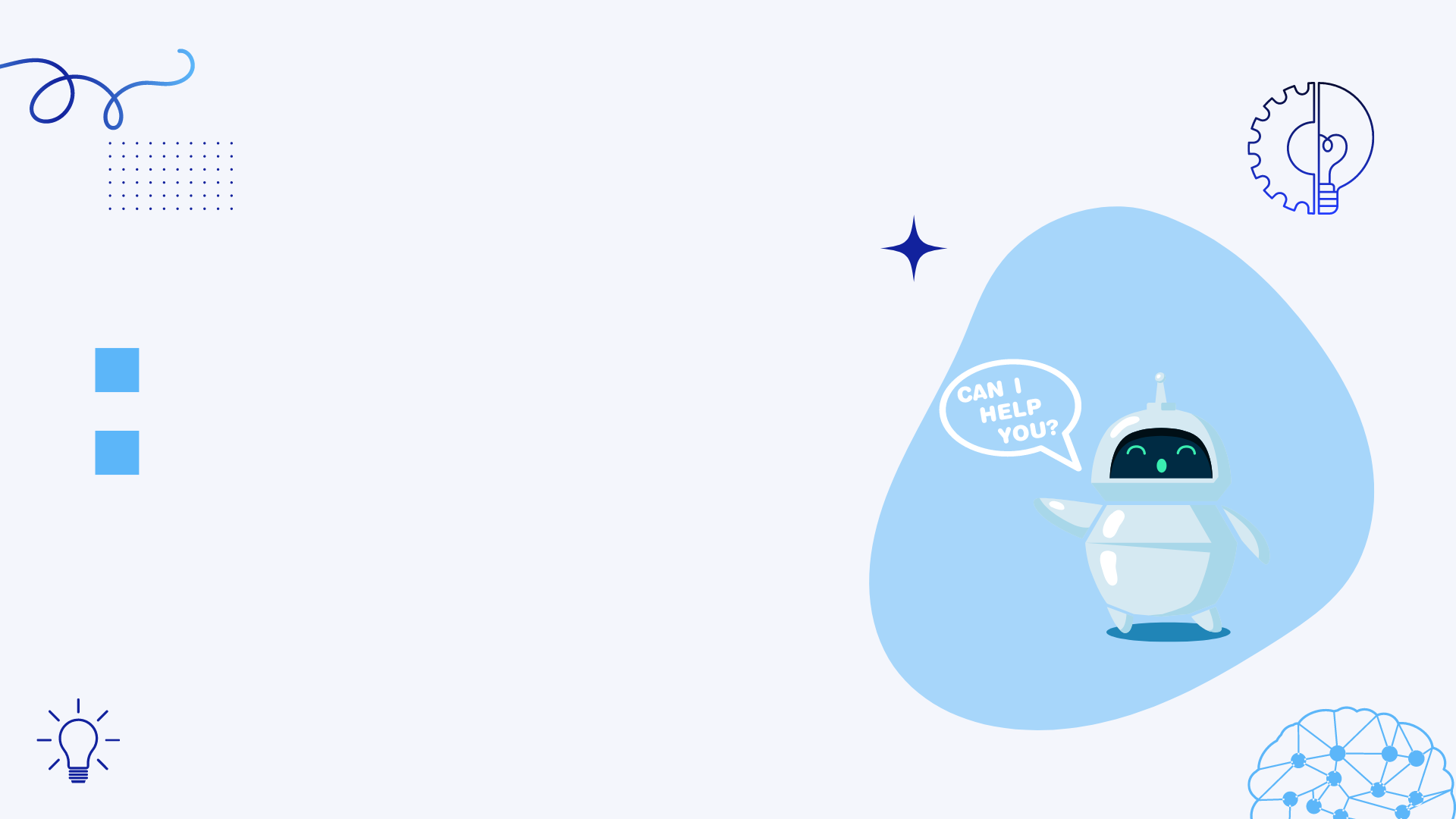 Спасибо 
за внимание!